ベトナムをもっと知るセミナー
～旧正月編～
2019年
 第1弾！
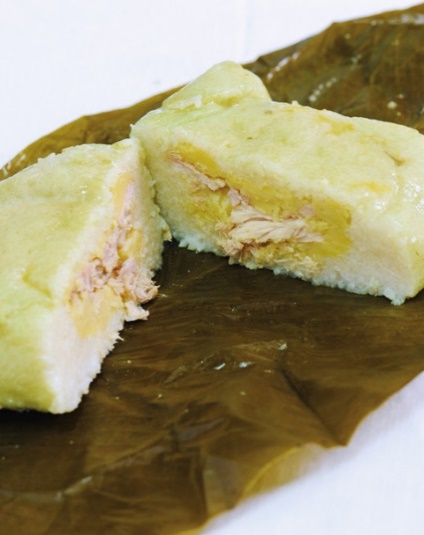 まもなくやってくるベトナムの旧正月（テト/Tết）！
 どんなお祝いをするのか？ベトナム語でどんな挨拶をするのか？
 など、旧正月にまつわる色々なことをまとめてご紹介♪
 当日はバインチュン(※)も試食していただけます。
 ぜひご参加ください！
◆日時：　 2019年1月31日(木）
　　　　　  19：00～20：00
 ◆会場：　 ゴーウェル株式会社
　　　　　  セミナールーム
 ◆講師：　 木村(GLSスタッフ）／レ（GLS講師）
 ◆参加費： 1,000円  ※飲食代・テキスト代を含みます。
 ◆定員：　 10名 　  ※定員になり次第締切ります。
(※)ベトナム北部で旧正月に食べる名物料理。
　日本でもベトナム料理店等で販売されています。
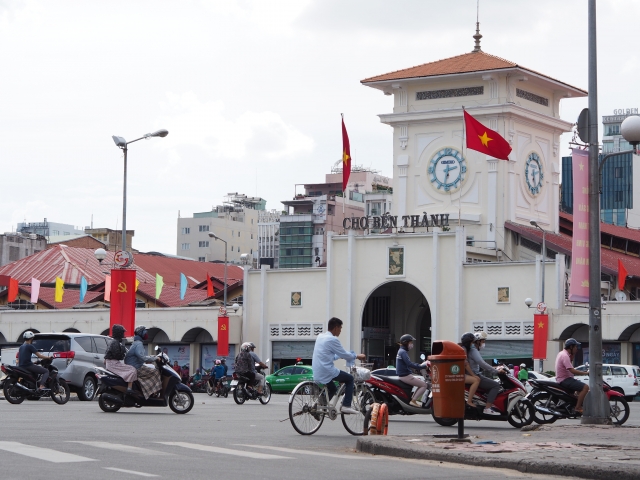 お申込はウェブ、お電話、メール、受付で承ります。